Portfolio
Name
University ID
Address
Phone Number
Table of Contents
Project 1
Page 3
Project 2
Page #
Project 3
Page #
Project 4
Page #
Project 5
Page #
Project 1
Course, Semester
Instructor
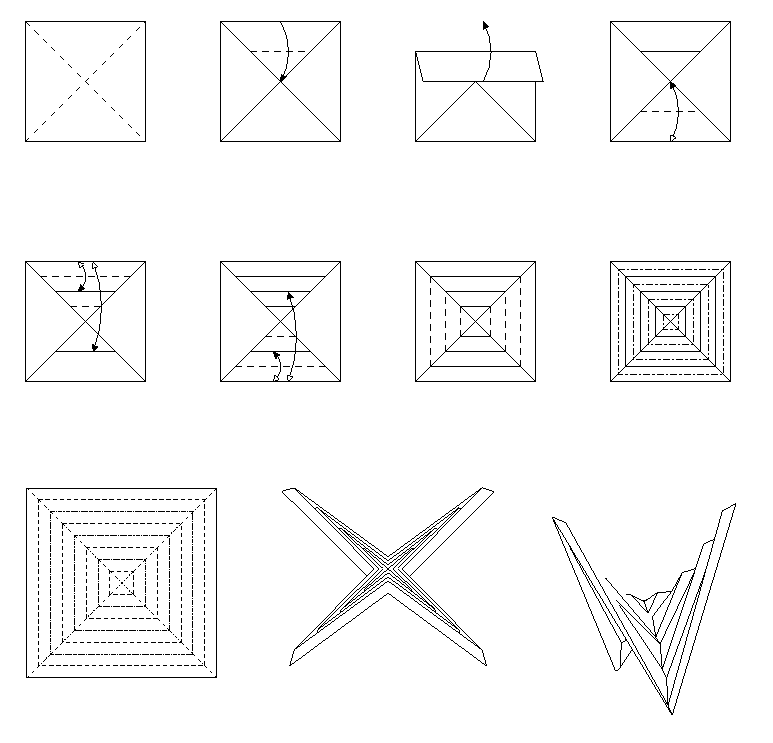 Brief project description. Rion non este sa aped quost quidips amustem non renisquid et accum velesto berrum que doluptiae volorepe officid eate accus etum reruntiorpor as animagnis ditium ab ipsapiciis mil idem reicim si nime aut accus incit qui di od que pe doloribus dolorem porumqu idisci omnis nis sam utam vel explam aut et assedisit reiciam esequiae voluptaturis alicto blaborio beaqui corepe rempos venisquaecum inum iliquae. Genit adis rerum ate a conse voloribea aliqui dolorer
Caption describing content.
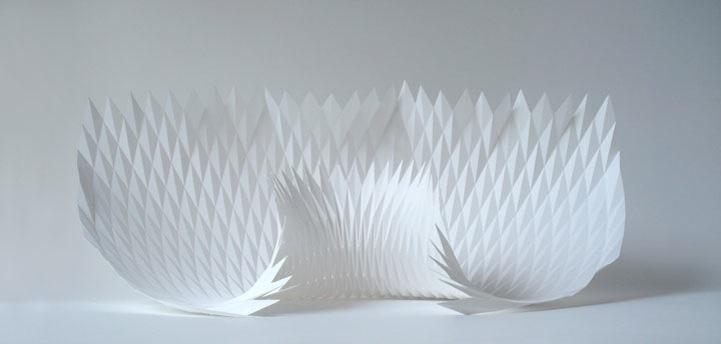 Caption describing content.
Page ‹#›
Project Name